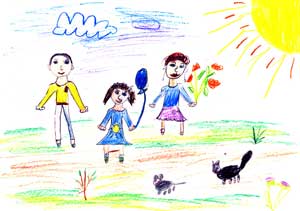 Наши семьи
Вещь, свято хранимая
Посещение музея 
с. Вятское
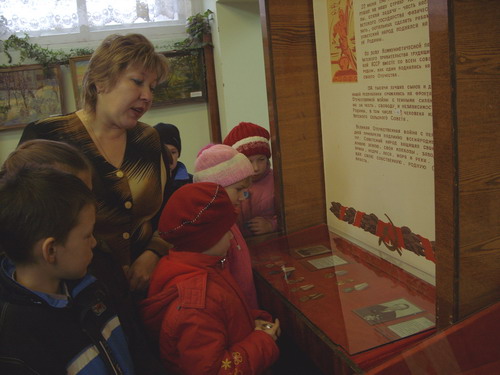 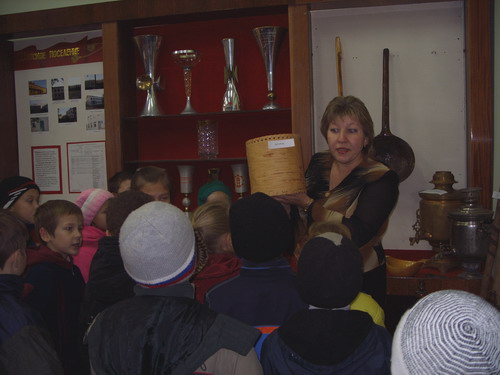 Приятно узнать 
в фотографиях 
своих родственников
Знакомство 
с экспозициями музея
Вещь, 
  свято хранимая
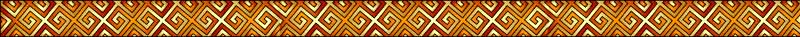 Классная семейная книга
I  Подготовительный этап
Гипотеза
«Если глубже изучим свои 
родственные корни, то узнаем
много интересных фактов
из истории семьи»
II Основной этап
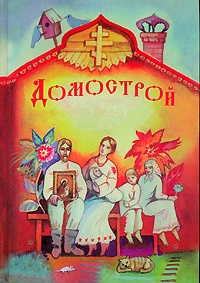 Помни корни свои 
и стар и млад,
это вашей семьи 
история…»
Книга 
о семейных отношениях
XIV век
I Раздел 
 «Помни корни          свои и стар и млад»
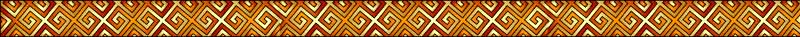 28 февраля 2007г.
конкурс 
«Моя родословная»
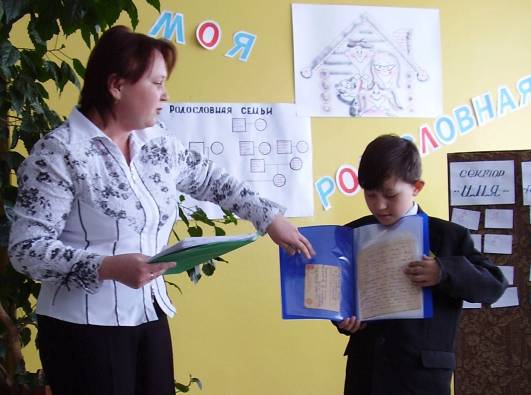 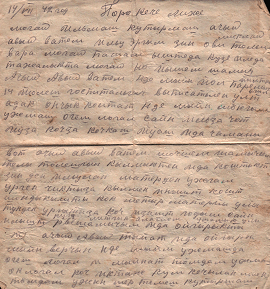 Семейная реликвия –
письма с фронта
Проект 
«Моя родословная»
II Раздел 
 «Кем я особенно могу гордиться в своей семье»
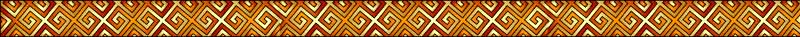 III Раздел
«Семейная             реликвия»
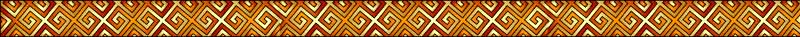 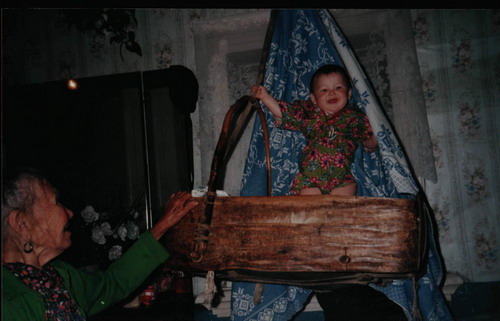 Колыбелька сделана из бересты. Сделана колыбелька 
70 лет назад прадедушкой . Она укачивала моих тетю,
 дядю, папу, нас с братишкой. Она бережно хранится и
 напоминает всем о прошедших днях.
Максим Петухов
Пословицы и поговорки о семье
Не красна изба углами, 
а красна пирогами.
В гостях хорошо, 
а дома лучше.
Где родился , 
там и пригодился.
Чем богаты, 
тем и рады.
В семье любовь да совет, 
так и нужды нет
Мир да лад – 
большой клад.
IV Раздел 
«Вся семья вместе, так и душа на месте»
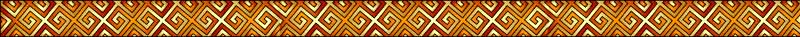 III Анализ проделанной работы
Изучение родословной – это кропотливый труд,
 пусть он пока начнется с семейного альбома, 
с сохранившихся семейных реликвий – 
но он уже сохранит ценную нить с прошлым.
IV Заключительный этап. Защита
Семья – это тот родник, из которого мы
черпаем силы всю свою жизнь. Так будьте
добрее и внимательнее к своим близким!